Superficie de Enneper y Superficie de Costa
Estefanía Barrio 
Carné 17927
Alfred Enneper (1830-1835)
Matemático alemán 
Obtuvo su doctorado en la Universidad Georg-August-Universität en Göttingen en 1856, bajo la supervisión de Dirichlet, una disertación sobre funciones con argumentos complejos
Profesor en Göttingen a partir de 1870
Estudió  las superficies mínimas y parametrizó la superficie de Enneper en 1864
Creó la parametrización Enneper-Weierstrass junto con su contemporáneo Karl Weierstrass
Superficie de Enneper
Definición 1. Dos parábolas en planos perpendiculares se dicen homofocales si el foco de la primera es el vértice de la segunda y viceversa.
Definición 2. Sean dos parábolas homofocales, se llama Superficie de Enneper a la envolvente de los planos ortogonales a los segmentos delimitados por un punto en cada parábola que pasan por el punto medio del segmento.

En otras palabras, la Superficie de Enneper es una superficie que se auto-intersecta y es una superficie minimal (a demostrar).
Superficie de Enneper
Existen diferentes parametrizaciones para esta superficie pero trabajaremos con la siguiente:



Demostremos que esta es una superficie minimal utilizando el corolario que indica que lo es, si las funciones coordenadas y la parametrización, son funciones armónicas según una parametrización isotérmica.
Dem: la superficie de Enneper es una superficie minimal
Primero, veamos que la parametrización es isotérmica, calculamos las primeras derivadas:


Calculamos las primeras formas fundamentales:



Con lo cual se demuestra que      es isotérmica
Probemos ahora que      es armónica:

Con esto cada una de las componentes es armónica y queda demostrado que la superficie es minimal.
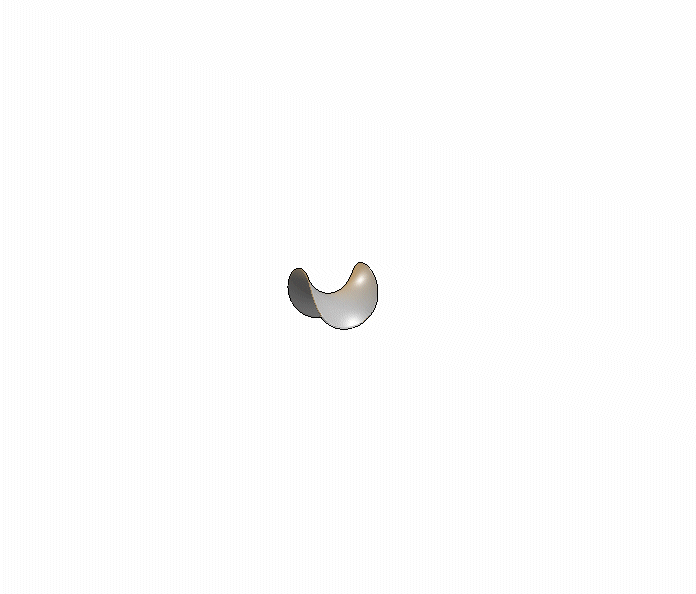 Algunas propiedades interesantes/importantes
Las dos secciones de una superficie de Enneper en sus planos de simetría (u=0 y v=0 en la parametrización) son cúbicos de Tschirnhaus
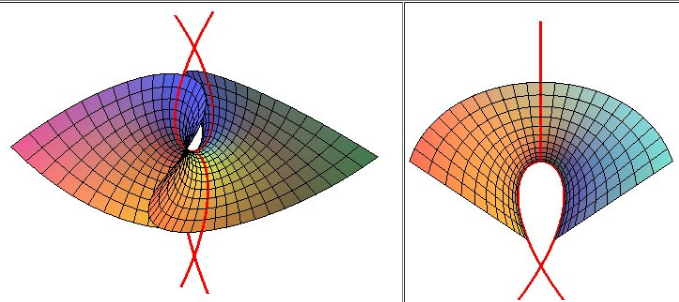 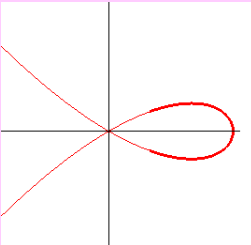 Celso José da Costa (1949-presente)
Matemático brasileño
Trabaja en geometría diferencial
Su actividad de investigación se ha centrado en la construcción y clasificación de superficies minimales incrustadas en el espacio euclidiano tridimensional
Superficie de Costa
- Hasta 1982, se creía que las únicas superficies minimales no periódicas, completas y sin intersección propia eran el plano, el catenoide y las superficies asociadas a el catenoide. La superficie de Costa y otras descubiertas luego refutaron esta conjetura.
- Esta superficie es equivalente a un toro quitándole 3 puntos
Parametrización de la superficie de Costa
Esta superficie se obtiene a partir de la parametrización de Weierstrass-Enneper de superficies minimales (con lo cual ya esta probado que es una superficie minimal). La parametrización es la siguiente:
Algunas propiedades interesantes/importantes
La superficie de Costa es invariante bajo la acción de rotar medio giro alrededor del eje x=y, z=0 y bajo esta rotación las caras se intercambian
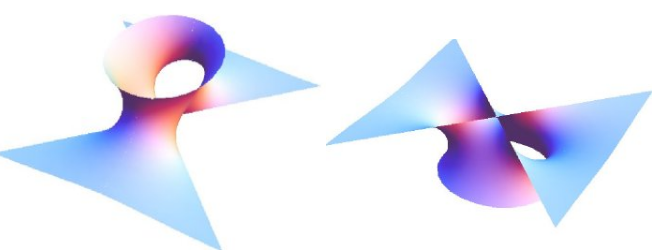 Algunas propiedades interesantes/importantes
Topológicamente hablando es una superficie muy similar al cubo algebraico de ecuación cartesiana                                                    que también es invariante bajo la transformación mencionada anteriormente
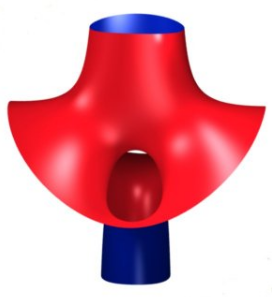 Bibliografía
https://mathcurve.com/courbes2d/tschirnhausen/tschirnhausen.shtml
https://mathcurve.com/surfaces.gb/enneper/enneper.shtml
https://mathcurve.com/surfaces.gb/costa/costa.shtml
https://riull.ull.es/xmlui/bitstream/handle/915/15755/Geometria%20de%20superficies%20minimales.pdf?sequence=1
https://peoplepill.com/people/celso-jose-da-costa
https://en.wikipedia.org/wiki/Alfred_Enneper 
https://en.wikipedia.org/wiki/Weierstrass%27s_elliptic_functions